OUR FUTURE TRIP TO EGER
TRAVEL PARTNERS: Doktor Ádám, Juhász Debóra
OUR BUDGET
⇨250.000 HUF
OUR DESTINATION
Why did you choose this place?⇨ Eger is beautiful and historic
How difficult was to reach a compromise? ⇨It was difficult,but we solved it
What did you take into consideration? ⇨budget,attractions
How many days are you going to stay there? ⇨ we stay 1 day
BUDGET INFO:
PREPARATION - What documents / necessities do you need to get there? Do they have any costs?
⇨personal ID 
⇨driver’s license 
⇨didn’t have to pay
BUDGET INFO:
TRAVEL MEANS - How are you going to get there?
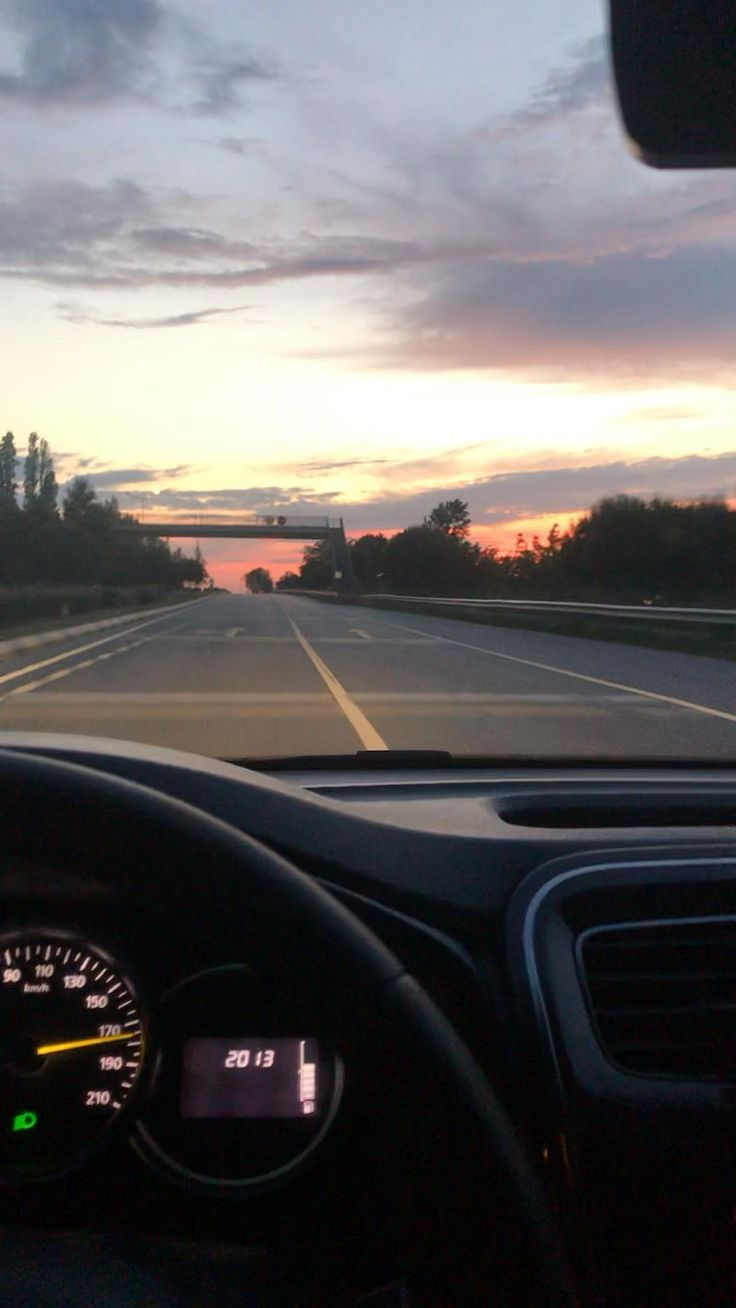 ⇨Ádám will drive the car
⇨it’s about 300kilometers there and back
⇨its costs 25k
BUDGET INFO:
ACCOMMODATION - Where are you going to stay?
⇨we stay at Szent János hotel
⇨it costs 45k forints for 2 people
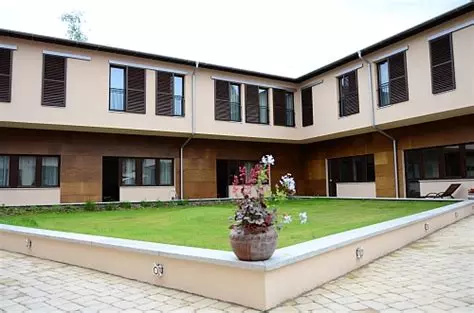 BUDGET INFO:
ACTIVITIES - What are you going to do? What sights are you going to see?
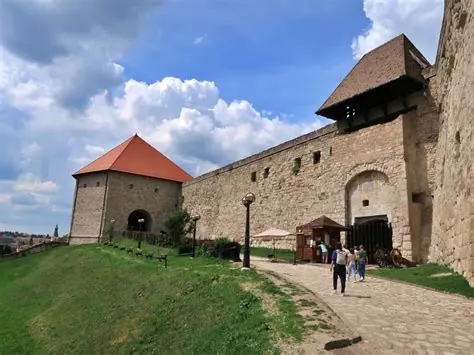 ⇨ we going to see the Egri castle
it costs 6k for 2 people
⇨wine tasting in Szépasszony valley
it costs 20k for 2 people
⇨Thermal bath in Eger
it costs 6800 Forints for 2 people
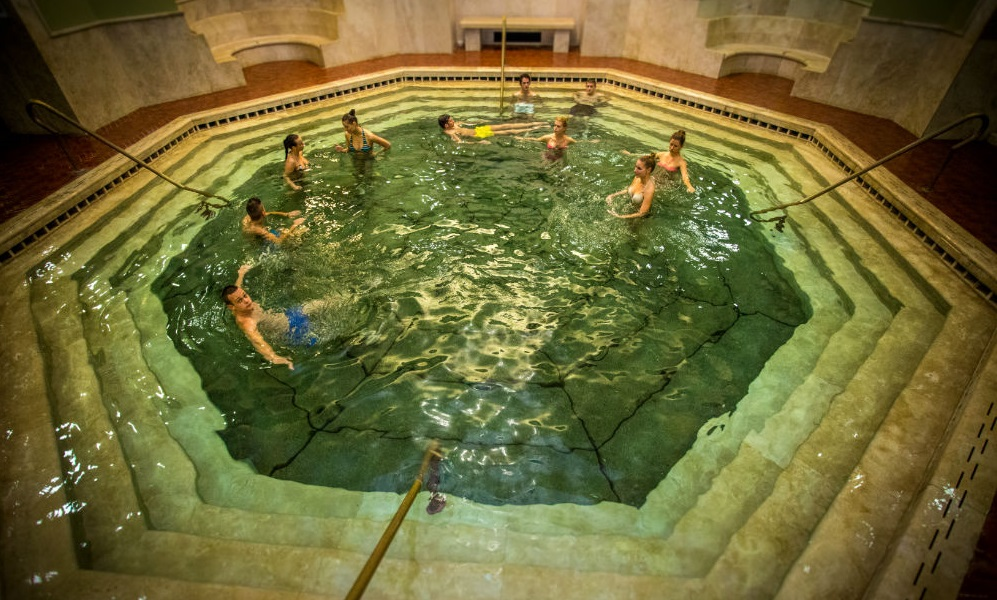 BUDGET INFO:
FOOD AND DRINK - What local dishes / drinks do you want to try?
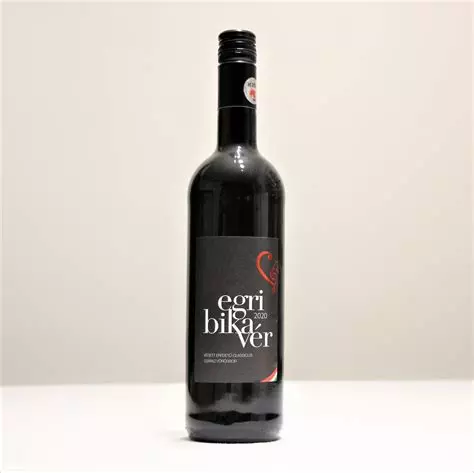 ⇨ we going to try egri bikavér
it costs 2k
HARDSHIPS? POSSIBLE DIFFICULTIES?
⇨Trafic problem
TOTAL BUDGET:
BUDGET SUMMERY